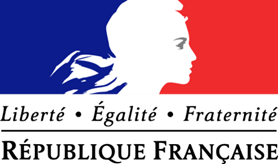 Ministère de l’enseignement supérieur, 
de la recherche et de l’innovation
BTS FABCR
co-interventions et accompagnement personnalisé
Co-intervention avec les mathématiques:
Pris en charge conjointement par un enseignant de STI et un enseignant de mathématiques. Cette heure de co-intervention, en première année uniquement, est centrée sur la mise à niveau des étudiants sur les bases des mathématiques. L’enseignement s’appuiera sur des situations professionnelles proposées par le professeur de STI ou par les étudiants. Cette heure peut être annualisée et répartie selon le projet pédagogique.

Co-intervention avec la physique-chimie :
Pris en charge conjointement par un enseignant de STI et un enseignant de physique et chimie. Cette heure de co-intervention est centrée sur des mises en situation et sur les objets d’étude du BTS et sur des situations professionnelles réelles liées aux activités des étudiants en entreprise, en projet, en laboratoires… Cette heure peut être annualisée et répartie selon le projet pédagogique.

Co-intervention avec l’anglais :
Pris en charge conjointement par un enseignant de STI et un enseignant d’anglais. Durant cette heure, l’anglais sera la première langue employée, tant à l’écrit qu’à l’oral. Elle s’appuiera sur des situations professionnelles réelles liées aux activités des étudiants en entreprise, en projet, en laboratoires. Cette heure peut être annualisée et répartie selon le projet pédagogique.
Accompagnement personnalisé :
Les heures d’accompagnement personnalisé de première année sont prioritairement confiées aux professeurs des enseignements généraux, et éventuellement à l’enseignement technologique. Elles peuvent être cumulées sur le cycle de deux ans et réparties différemment, en fonction du projet pédagogique, validé au niveau de l’établissement, qui peut englober une partie de la période de découverte professionnelle.
Co-intervention en mathématiques
Une co-intervention est mise en place en première année uniquement entre un professeur de STI et un professeur de mathématiques. Elle est destinée à remettre, ou mettre, en place les bases mathématiques essentielles pour les autres enseignements et pour la compréhension du programme de mathématiques. 
Elle s’appuie sur des exemples concrets apportés par le professeur de STI ou les étudiants.
L’enseignement des mathématiques s’organise autour de quatre axes. 
La maîtrise des opérations algébriques de base, indispensables au quotidien, qu’il s’agisse d’éditer une facture, de rédiger un cahier des charges, de proportionner une commande et d’allouer des moyens à un besoin exprimé.
L’aisance à se repérer, à mesurer, à configurer que la géométrie, plane ou tridimensionnelle, consolide, à l’aide, quand de besoin, de croquis à main levée, de maquettes, et de l’outil informatique.
L'étude de phénomènes continus issus des sciences physiques et de la technologie. Ils sont décrits mathématiquement par des fonctions usuelles (affines, racines, polynomiales, trigonométriques, exponentielles, logarithmes), parfois obtenues comme solutions d’équations différentielles. L’emploi de logiciels de tracé, de calcul numérique et de calcul formel sera encouragé.
La connaissance de quelques méthodes statistiques pour contrôler la qualité d’un équipement sur un chantier ou en laboratoire et, de manière plus générale, pour comprendre les notions d’aléas et de risque. Il conviendra d’utiliser le tableur pour représenter des données et simuler quelques situations simples ou le hasard intervient.
L’étude de l’algèbre et de la géométrie se prêtent volontiers à de la co-intervention avec les professeurs de STI sur des cas concrets. Il est important de tirer profit de cette nouvelle disposition.
Le programme de cette co-intervention est définie dans le référentiel dans les savoirs S3 : mathématiques.

Le professeur de STI l’axera sur des cas concrets vus en centre ou en entreprise.
Première année
 
Calcul et numération :
il est conseillé de le traiter au premier semestre, et d’y incorporer de la  co-intervention avec les professeurs de STI.
Configurations géométriques :
il est conseillé de traiter ce chapitre au premier semestre, et d’y incorporer de la co-intervention avec les professeurs de STI. 
Calcul vectoriel.
Fonctions d’une variable réelle.
Seconde année

Probabilités 1.
Statistique descriptive. 
Équations différentielles :
uniquement celles du premier ordre (ce qui exclut le paragraphe consacré aux nombres complexes et celui dédié aux équations du second ordre).

Calcul intégral :
on étudiera quelques longueurs et aires remarquables, ainsi que quelques volumes (on expliquera l’intégration par tranches par des dessins et en situation).
Module « Calcul et numération »
FRACTIONS – PROPORTIONS – POURCENTAGES
  	Les taux et les coefficients multiplicateur

ETUDE DE PRIX :
	- La TVA : 20% et 1.20
	- Les coefficients de Prix de vente (FC, FG, B, KPV)
FRACTIONS – PROPORTIONS – POURCENTAGES
  	Les ratios – Quantités par unité d’ouvrage

ETUDE DE PRIX – BONS DE COMMANDES :
	- Rendements / Consommations     5 kg/m²	  0.2 m²/kg
	- Quantités unitaires 
	- Prix d’achat unitaires
Module « Configurations géométriques »
Formules des périmètres, contours :
Calcul d’aires, de section , …

Les métrés :
	- Visualisation – repérage et définitions des surfaces à quantifier
	- Calcul des surfaces par addition (plafond en L, …)
	- Calculs des surfaces par soustraction (déductions des ouvertures, des plinthes, …)
Formules des périmètres, contours :
Calcul des volumes, …

Sciences de l’ingénieur :
	- Les masses volumiques
	- les conversions d’unités, …
Module « Fonctions d’une variable réelle »
La fonction Log A et 10A

	- SCIENCES de l’ingénieur : 
		Acoustique : 	Le déciBel, le niveau sonore L= 10.log(I/Io) et les calculs inverses
 
	- …
L’interpolation linéaire
	- SCIENCES de l’ingénieur : 
		Thermique : 	les valeurs des coefficients de déperdition linéique 						dans le fascicule 5 de la Réglementation Thermique
 
	- …
Co-intervention en Physique-chimie
Une co-intervention est mise en place sur les 2 années entre un professeur de STI et un professeur de physique-chimie. Elle est destinée à traiter de concert les savoirs communs aux 2 disciplines.
Elle s’appuie sur des exemples concrets apportés par le professeur de STI ou les étudiants.
L’enseignement de la physique-chimie s’appuie sur la formation scientifique acquise dans le second cycle. 

Il vise à renforcer la maîtrise de la démarche scientifique afin de donner à l’étudiant l’autonomie nécessaire pour réaliser les tâches professionnelles qui lui seront proposées dans son futur métier et agir en citoyen responsable. 

Cet enseignement vise l’acquisition ou le renforcement chez les futurs techniciens supérieurs des connaissances, des modèles physiques et des capacités à les mobiliser dans le cadre de leur exercice professionnel. Il doit leur permettre de faire face aux évolutions technologiques qu’il rencontrera dans sa carrière et s’inscrire dans le cadre d’une formation tout au long de la vie.
Le programme de physique-chimie est organisé en deux parties :

dans la première partie sont décrites les compétences que la pratique de la démarche expérimentale permet de développer. Ces compétences et les capacités associées seront exercées et mises en œuvre dans des situations variées tout au long des deux années en s’appuyant sur les domaines étudiés décrits dans la deuxième partie du programme. Leur acquisition doit donc faire l’objet d’une programmation et d’un suivi dans la durée ;

dans la deuxième partie sont décrites les connaissances et capacités qui sont organisées en deux colonnes : à la première colonne « notions et contenus » correspond une ou plusieurs « capacités exigibles » de la deuxième colonne. Celle-ci met ainsi en valeur les éléments clefs constituant le socle de connaissances et de capacités dont l’assimilation par tous les étudiants est requise.
STI											PHYSIQUE-CHIMIE
STI											PHYSIQUE-CHIMIE
STI											PHYSIQUE-CHIMIE
Co-intervention en anglais
Une co-intervention est mise en place sur les 2 années entre un professeur de STI et un professeur d’anglais.
Elle s’appuie sur des exemples concrets apportés par le professeur de STI ou les étudiants.
Cet enseignement s’inscrit dans la droite ligne des principes mis en place en enseignement de technologie en langue vivante 1 pour les bacs technologiques.
donner un sens complémentaire à la langue, plus abordé comme un objet d'étude mais comme un outil ;
renforcer l'enseignement de la langue vivante et de la discipline technologique ;
aborder le lexique technique couramment utilisé dans le champ de la spécialité choisie. 

Il s’agit désormais d’installer cet enseignement dans un contexte professionnel en proposant aux étudiants des thèmes d’études en relation avec leur domaine d’activité.
Domaines d'interventions possibles de l'anglais :
Lancement de projet ou de TP ou de TD avec une partie en anglais.
Étude des documentations en anglais.
Revue critique de projet, présentation de travaux ou bilan de TP ou TD.

Exemples d’intervention en projet :
Aide à la compréhension d'un CCTP en anglais et de la définition du travail attendu.
Aide à la rédaction d'une synthèse de la définition du projet. 
Aide à l'utilisation de logiciel en anglais.
Aide à la compréhension de documents techniques en anglais nécessaires au développement du projet.
Aide à la rédaction du projet et soutenance orale pour entrainement.
Accompagnement personnalisé
2 heures d’accompagnement personnalisé sont présentes chaque semaine dans l’emploi du temps des étudiants.
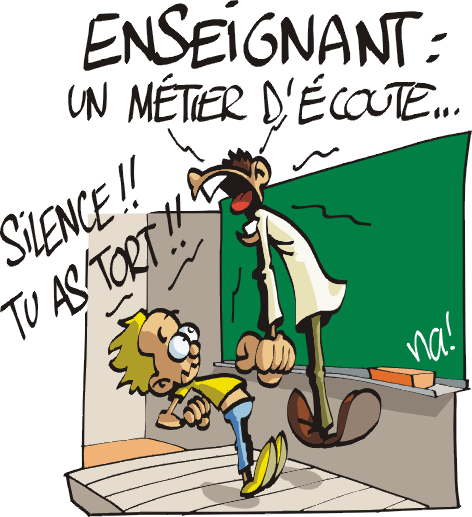 L’origine des étudiants est diverse : bac pro, bac STI2D, bac général, reconversion…

D’où :
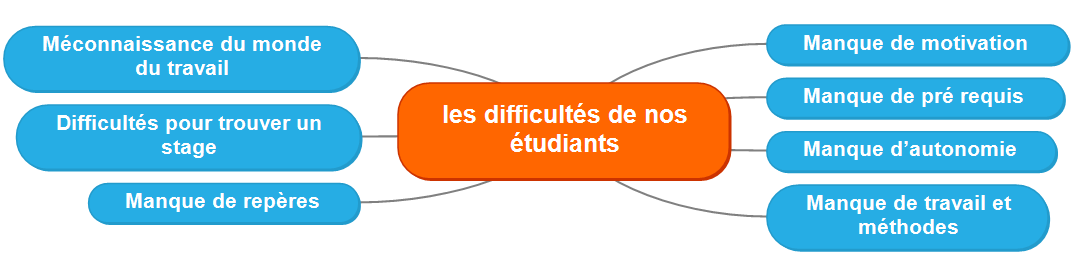 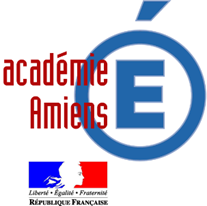 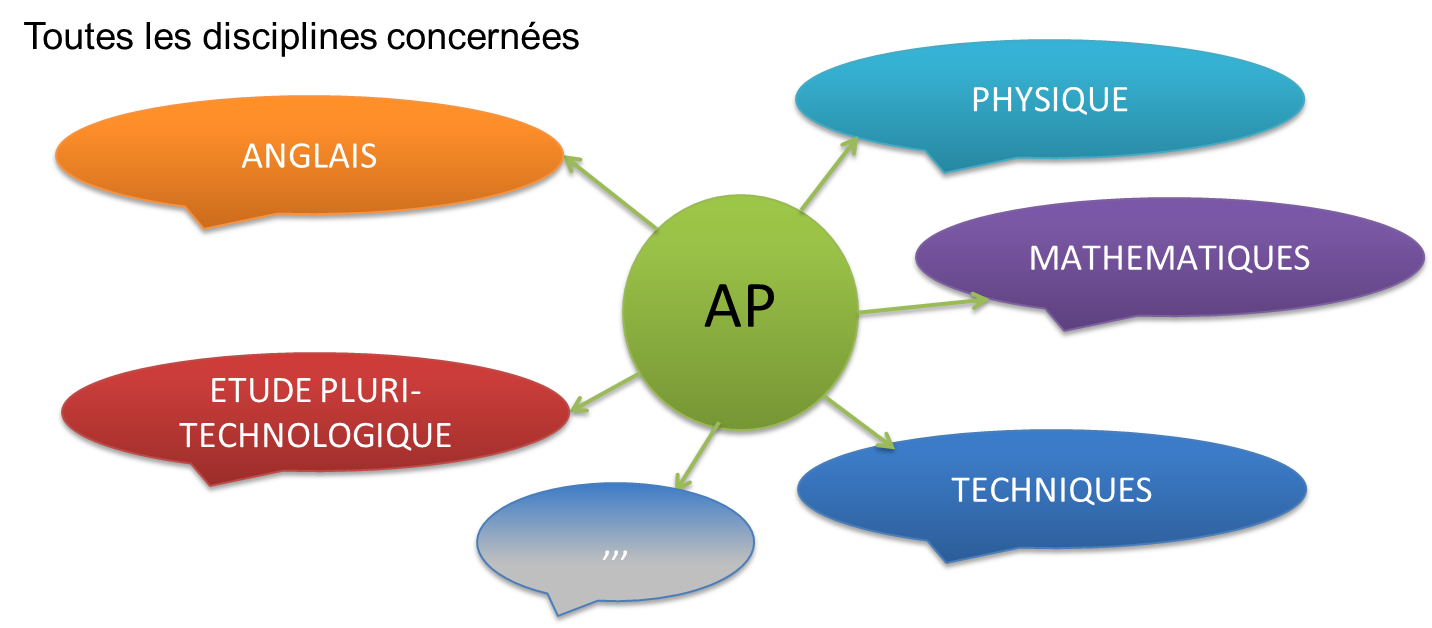 L’AP doit apparaitre dans l’emploi du temps des étudiants et doit être accessible à tous les enseignants de l’équipe pédagogique libérés sur le créneau.
Identifier les besoins des apprenants par un diagnostic.
Définir par l’équipe pédagogique toute entière des objectifs d’accompagnement en les réajustant régulièrement au cours de la formation :

concertation
réunions
tableaux de suivi
Mettre en place une approche interdisciplinaire enseignement général et enseignement professionnel.
Accentuer l’aide méthodologique pour traiter toutes les activités d’enseignement au niveau du BTS.
Mettre en place des temps individuels de travail.

inciter les apprenants :
	à lire et interpréter un sujet, 
	à démarrer un exercice, 
	à élaborer une démarche de résolution de 	problème.
La recherche de stages :

Travail sur des bases de données entreprises
CV personnalisé
Lettre de motivation
Organigramme pour l’entretien téléphonique
Fiche de suivi des entreprises
Mettre en place des conférences sur les métiers :

Faire venir des professionnels
Proposer des visites de sites techniques
Proposer de l’information sur les poursuites d’études Post-BTS.